La gestion de classe…numérique
Madona Moukhachen
Conseillère pédagogique TIC
Problématique des TM
Réseaux sociaux
Magasinage en ligne
Jeux, vidéos, photos
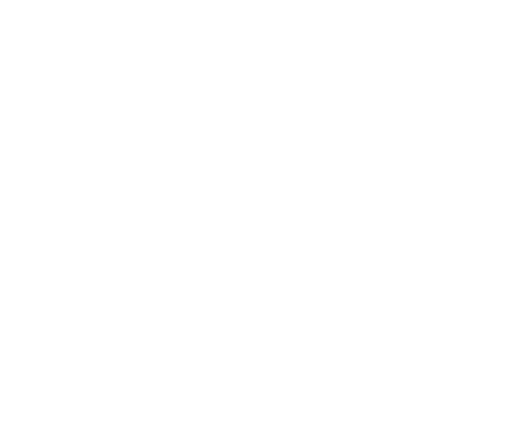 Travailler sur un autre cours
Plagiat
Illusion du multitâche
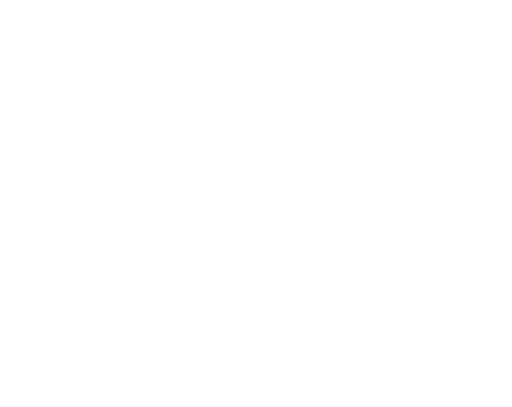 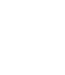 Aspects motivationnels 
Régulation de l’attention
Contrer les distractions
1
Avantages des TM
Partager des documents en ligne
Rédiger des documents en ligne
Avoir accès à l’information
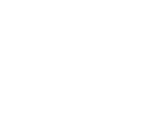 Organiser les notes de cours
Consulter du matériel pédagogique
Participer aux activités
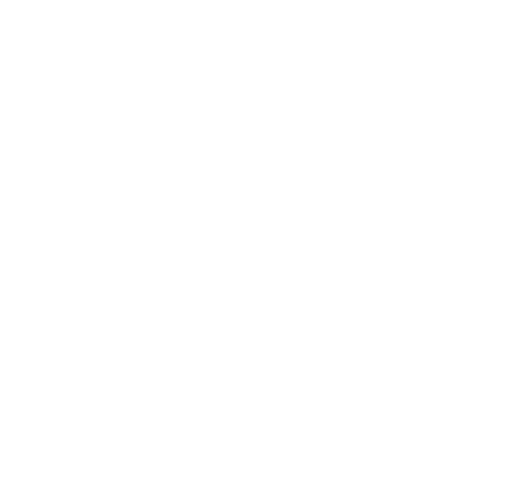 Vérifier la compréhension (jeu-questionnaire)
Élaborer des activités diversifiées
Assurer un suivi
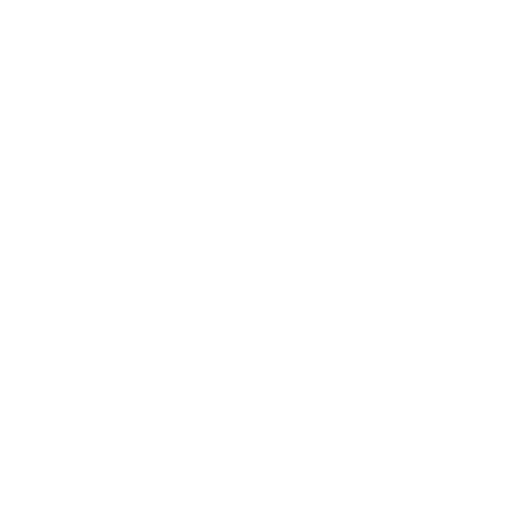 2
Que faire ?
AVANT le cours : 
Planifier le design du cours pour rendre l’étudiant actif.

Choisir l’utilisation des TM:
Aucune utilisation.
Avec restrictions.
Sans restrictions.

Établir vos règles de classe.

Prévenir le plagiat:
Sensibiliser les étudiants.
Présenter les attentes.
Rappeler les règles.
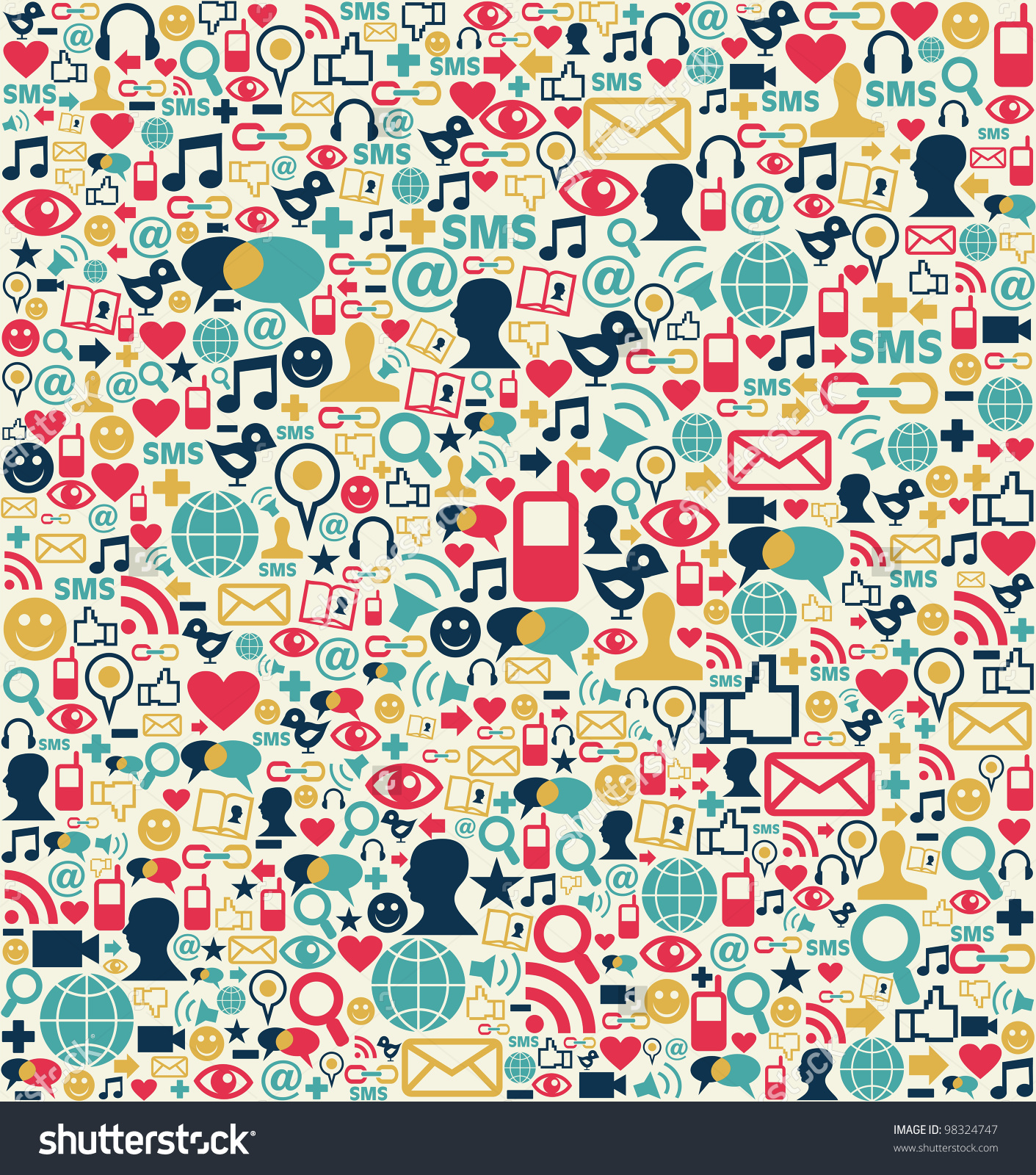 3
Que faire ?
PENDANT le cours : 

Rappeler vos règles de classe.

Rappeler les orientations pédagogiques.

Discuter avec les étudiants.

Intervenir et faire respecter les règles.
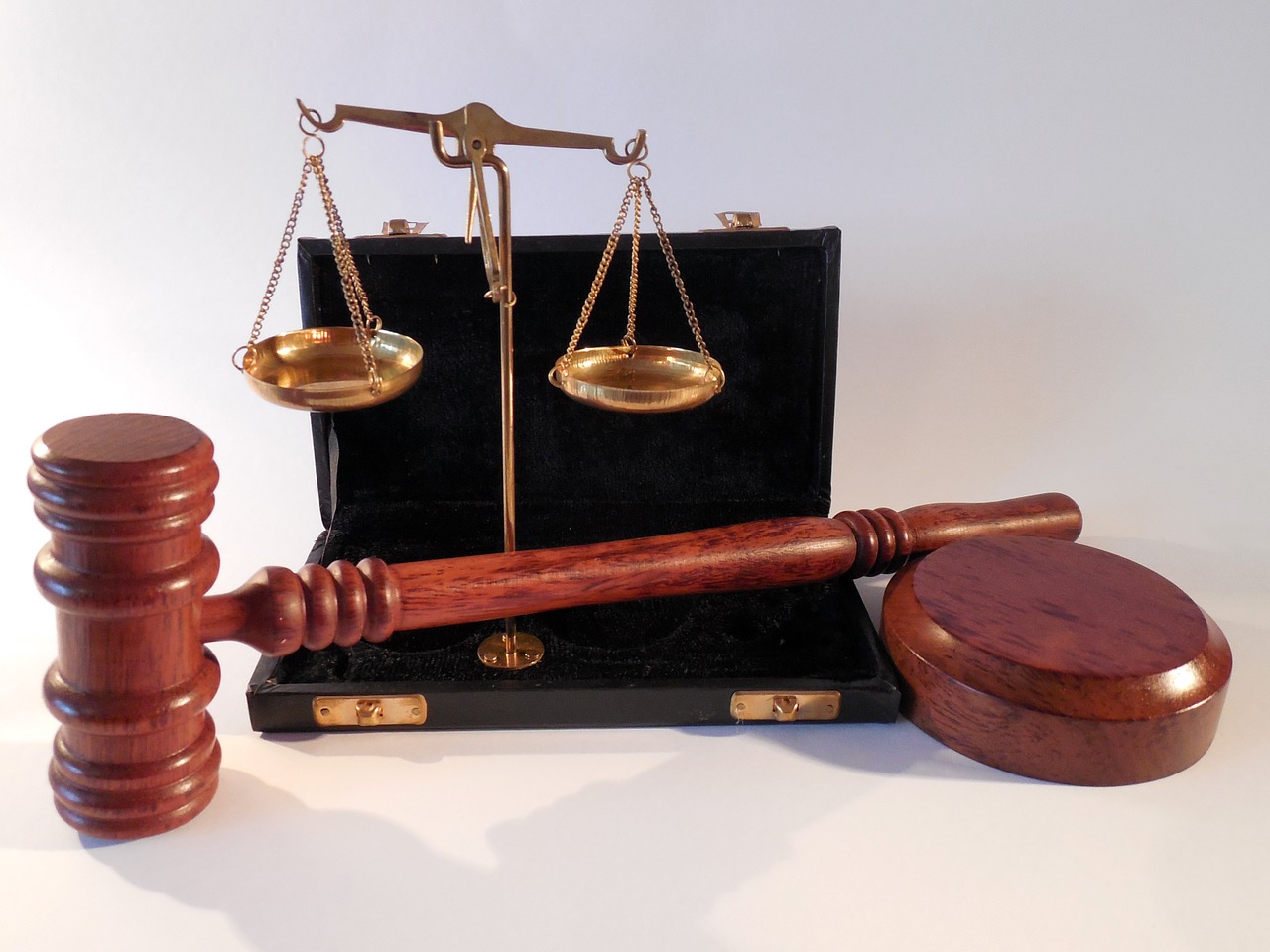 https://pixabay.com/en/hammer-horizontal-court-justice-802301/
4
Que faire ?
APRÈS le cours : 
Revenir sur le déroulement du cours précédent.

Revenir sur l’utilisation des TM:
Aucune utilisation.
Avec restrictions.
Sans restrictions.

Intervenir en situation de plagiat : rédiger un rapport d’incident.
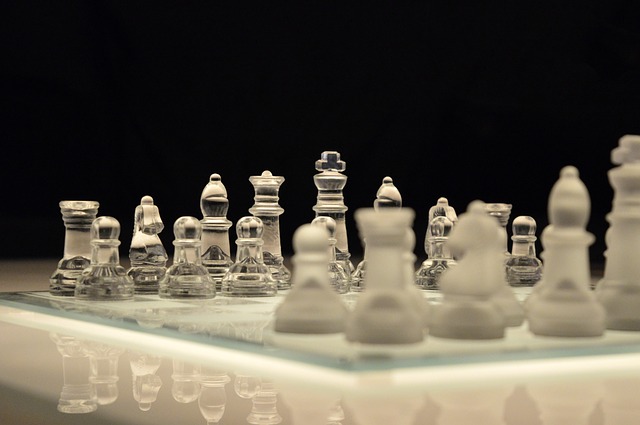 https://pixabay.com/en/chess-game-chessboard-glass-board-433071/
5
Merci !
6